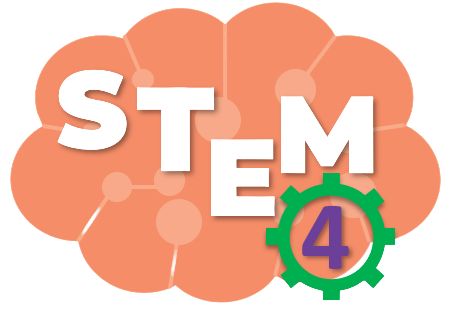 BÀI 6
DẪN NHIỆT
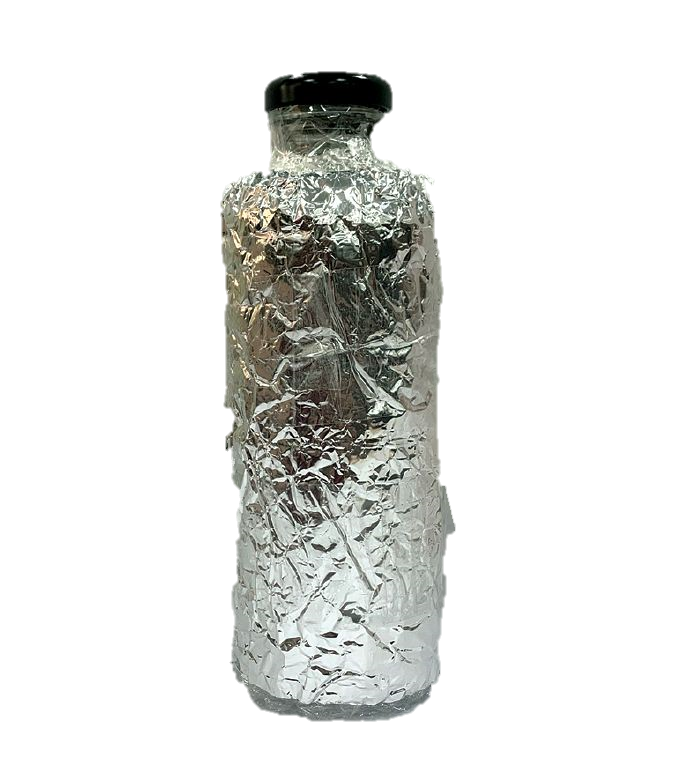 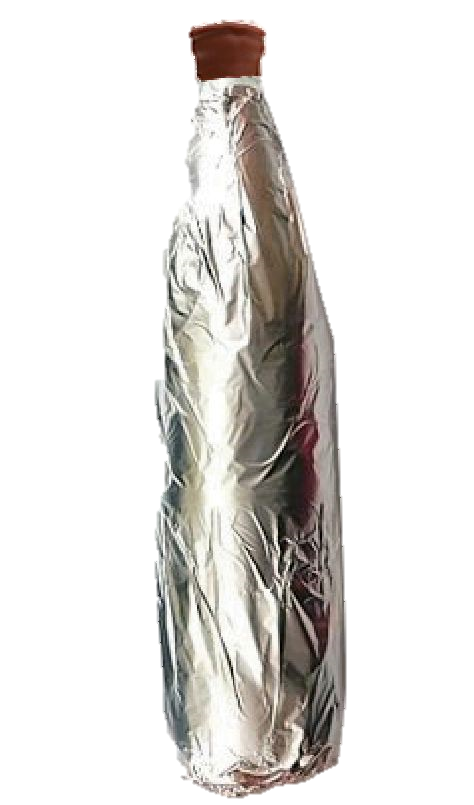 Tiết 2
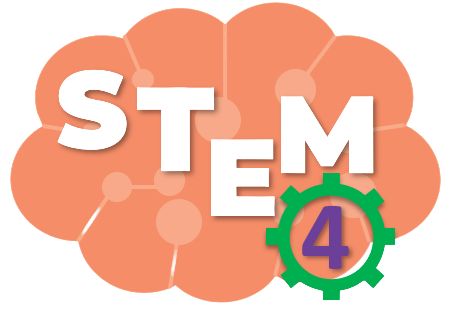 ĐỀ XUẤT Ý TƯỞNG VÀ CÁCH LÀM BÌNH GIỮ NHIỆT
Thảo luận và chia sẻ ý tưởng làm bình giữ nhiệt
Gợi ý
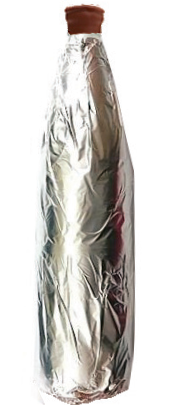 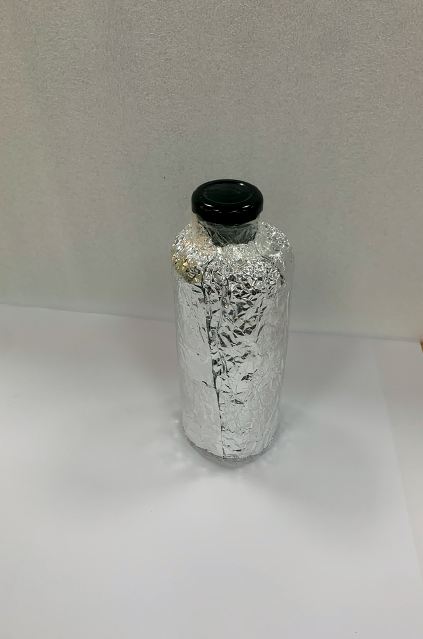 [Speaker Notes: GV cho HS thảo luận nhóm chia sẻ ý tưởng của nhóm, hỗ trợ nếu nhóm gặp khó khăn trong việc thể hiện ý tưởng]
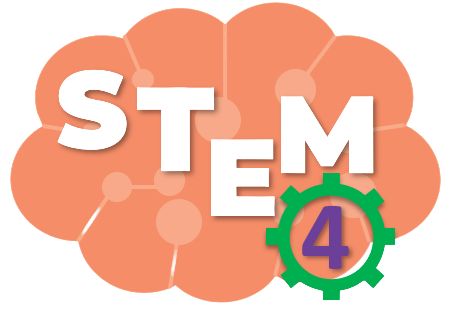 TIÊU CHÍ SẢN PHẨM
 Bình có nắp chắc chắn, chứa được
khoảng 300 ml đến 1l nước.
 Bình có thể giữ nóng hoặc giữ lạnh thức uống chứa trong nó.
 Màu sắc tươi sáng, hài hoà.
[Speaker Notes: GV nêu yêu cầu sản phẩm, trong đó có thể gợi mở cho HS cách làm sử dụng hình vẽ, dán tranh ảnh]
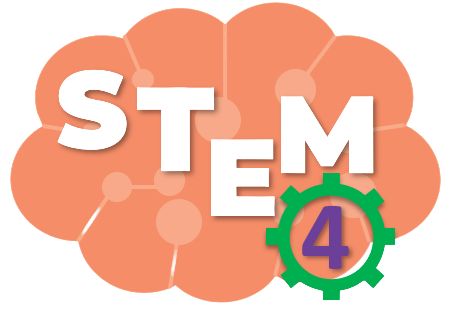 ĐỀ XUẤT Ý TƯỞNG VÀ CÁCH LÀM BÌNH GIỮ NHIỆT
Lựa chọn ý tưởng và đề xuất cách làm bình giữ nhiệt
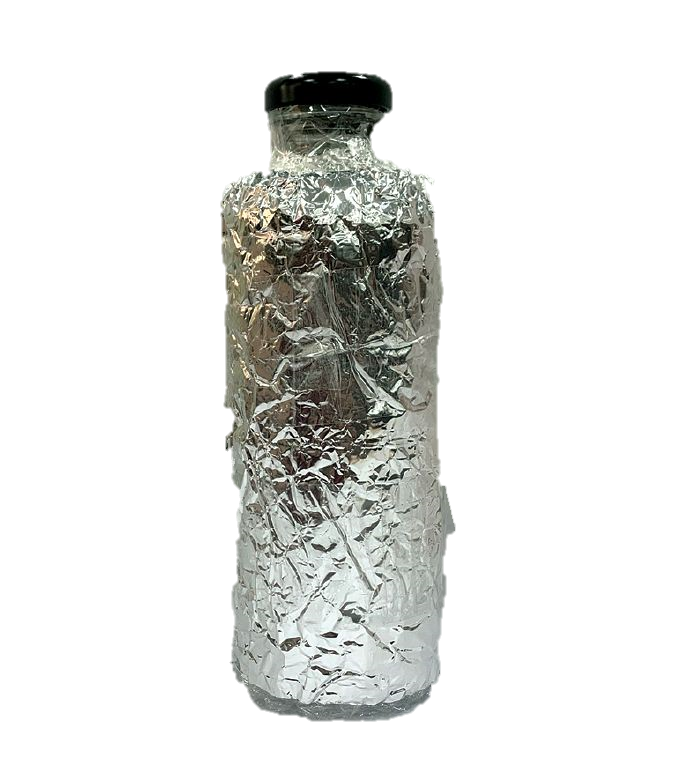 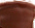  Chọn sản phẩm bình giữ nhiệt. Vật liệu sử dụng làm các lớp bọc bình, trang trí bình.
 Mô tả phương án thiết kế (vẽ, viết,...) bình giữ nhiệt.
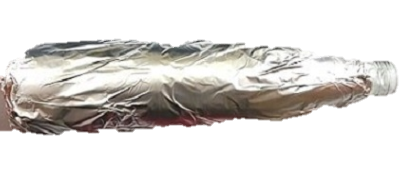 [Speaker Notes: GV cho HS thảo luận nhóm để thống nhất ý tưởng của nhóm, hỗ trợ nếu nhóm gặp khó khăn trong việc thể hiện ý tưởng]
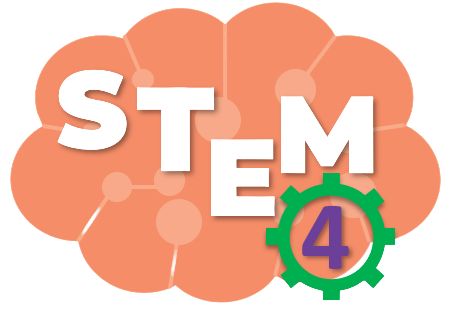 PHIẾU HỌC TẬP SỐ 4
Cùng vẽ ý tưởng của nhóm
1. Vật sử dụng làm bình giữ nhiệt:
……………………………………………………
2. Vật liệu sử dụng làm các lớp bọc bình, trang trí bình:
……………………………………………………
……………………………………………………
3. Mô tả phương án thiết kế (vẽ, viết,...) bình giữ nhiệt
……………………………………………………
…………………………….………………………
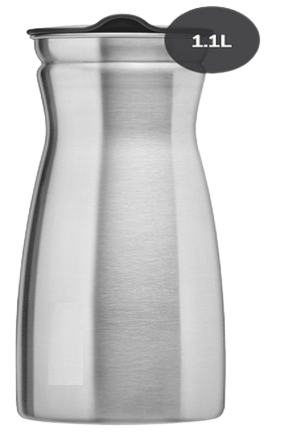 [Speaker Notes: GV hướng dẫn HS hoàn thiện phiếu học tập số 4, cho HS các nhóm lên trình bày phiếu học tập]
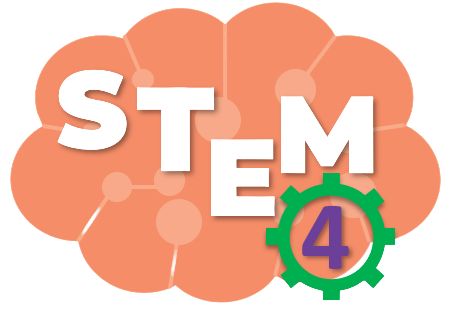 LÀM BÌNH GIỮ NHIỆT
Lựa chọn dụng cụ và vật liệu
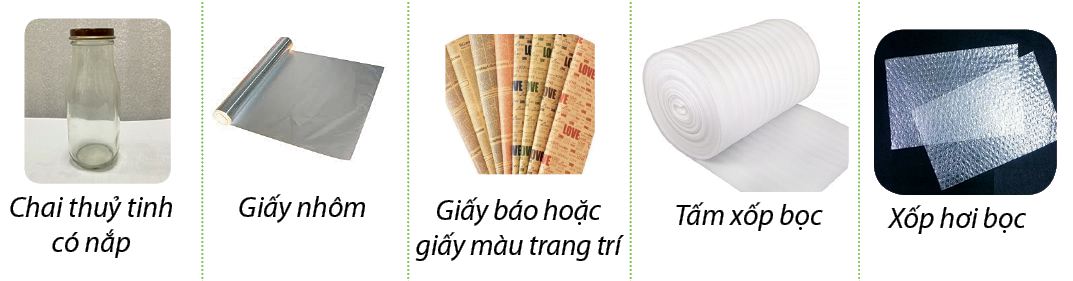 [Speaker Notes: HS lựa chọn vật liệu dùng làm sản phẩm]
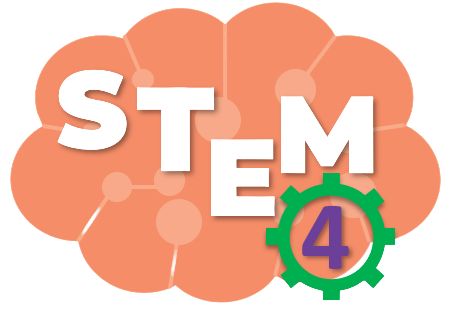 LÀM BÌNH GIỮ NHIỆT
Làm bình giữ nhiệt theo cách của em hoặc nhóm em
Gợi ý
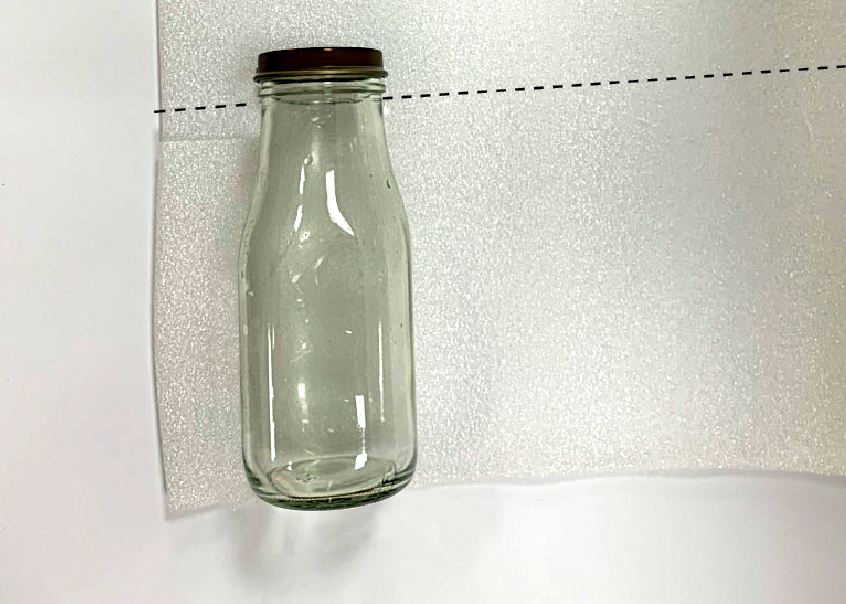 1
Đo, cắt tấm xốp bọc, tấm xốp hơi
[Speaker Notes: GV hướng dẫn HS làm theo mẫu, gợi ý để hs có những cách làm sáng tạo]
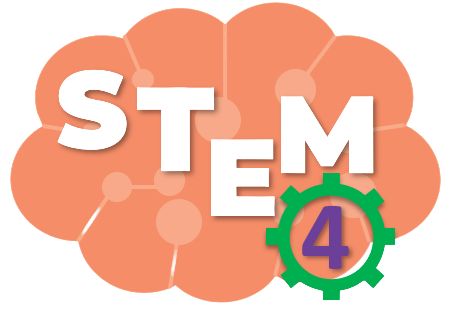 LÀM BÌNH GIỮ NHIỆT
Bọc tấm xốp bọc quanh chai thuỷ tinh hai vòng và bọc cố định phần đáy chai
2
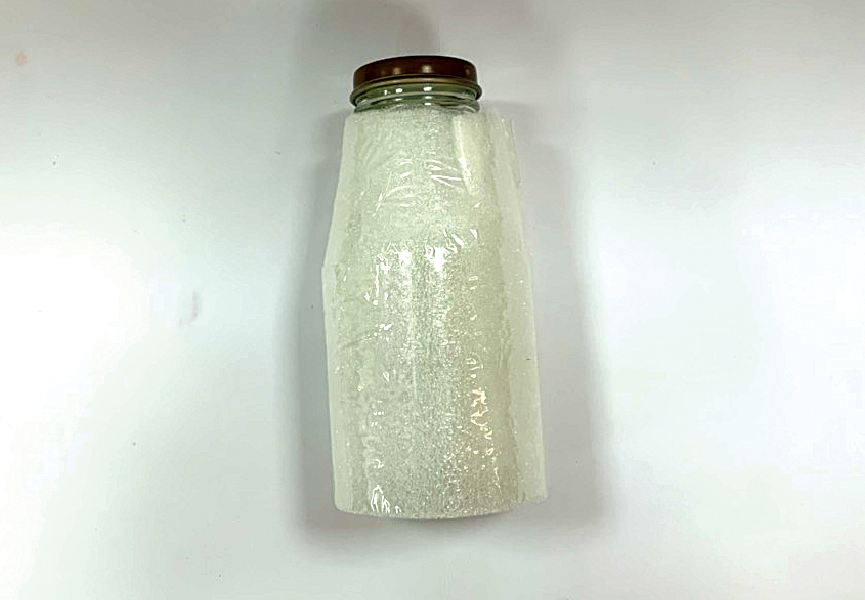 [Speaker Notes: GV hướng dẫn, gợi ý để hs có những cách làm sáng tạo]
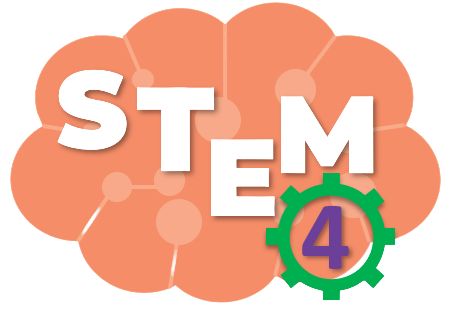 LÀM BÌNH GIỮ NHIỆT
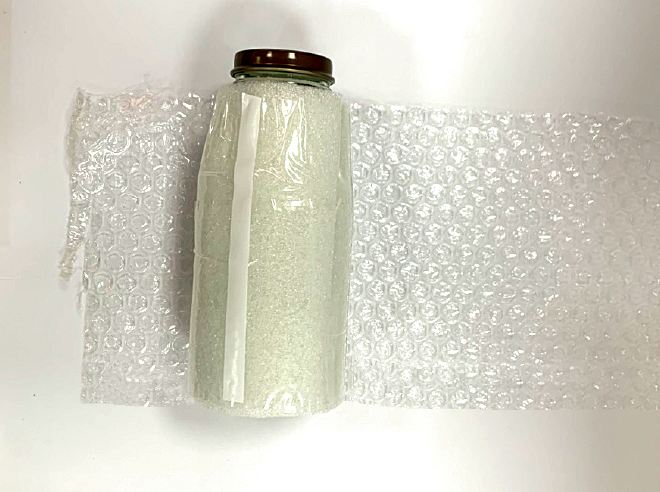 3
Bọc tấm xốp hơi hai vòng
quanh chai và bọc cố định
phần đáy chai
[Speaker Notes: GV hướng dẫn, gợi ý để hs có những cách làm sáng tạo]
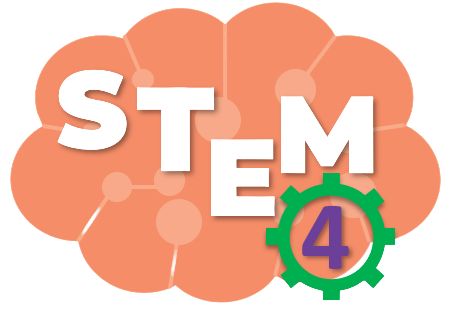 LÀM BÌNH GIỮ NHIỆT
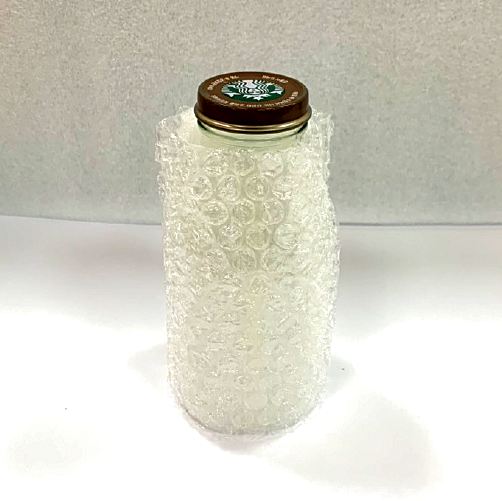 4
Tiếp tục bọc và cố định tấm xốp bọc tương tự bước 2
[Speaker Notes: GV hướng dẫn, gợi ý để hs có những cách làm sáng tạo]
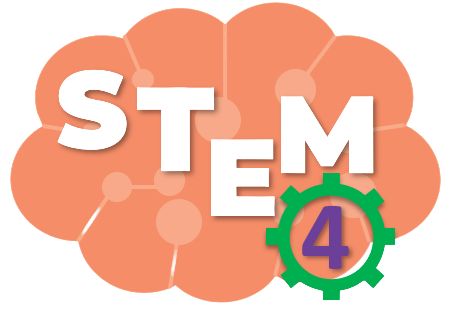 LÀM BÌNH GIỮ NHIỆT
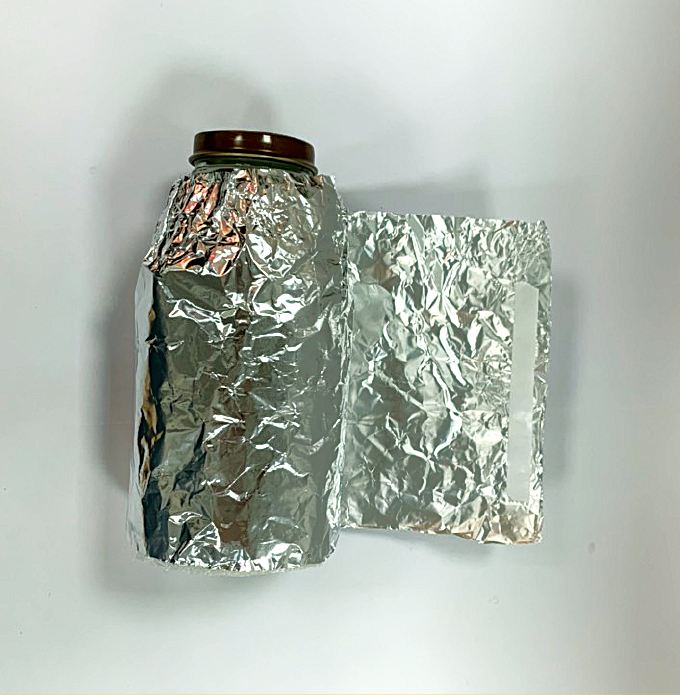 5
Bọc giấy nhôm hai vòng quanh chai và đáy chai
[Speaker Notes: GV hướng dẫn, gợi ý để hs có những cách làm sáng tạo]
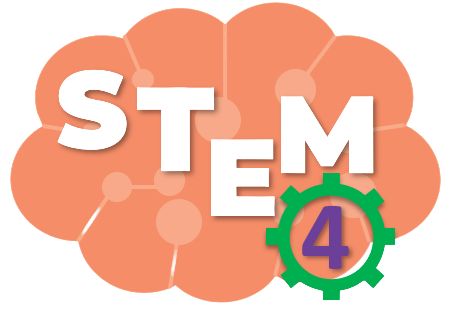 LÀM BÌNH GIỮ NHIỆT
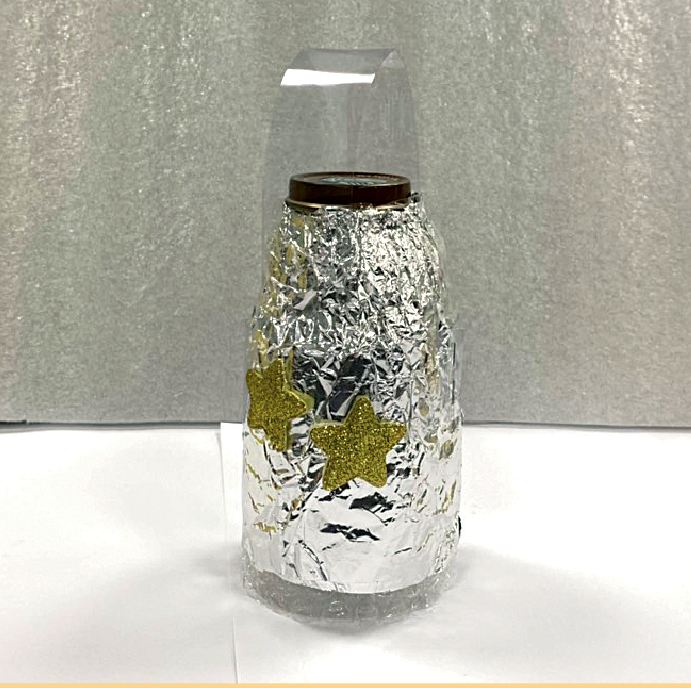 6
Trang trí hoàn thiện
[Speaker Notes: GV hướng dẫn, gợi ý để hs có những cách làm sáng tạo]
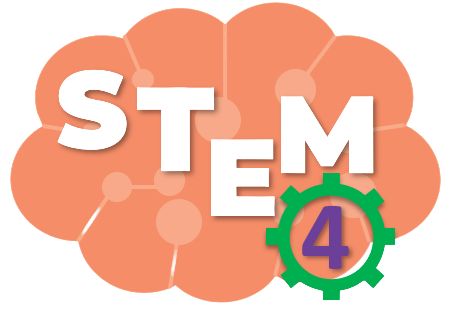 KIỂM TRA VÀ ĐIỀU CHỈNH SẢN PHẨM
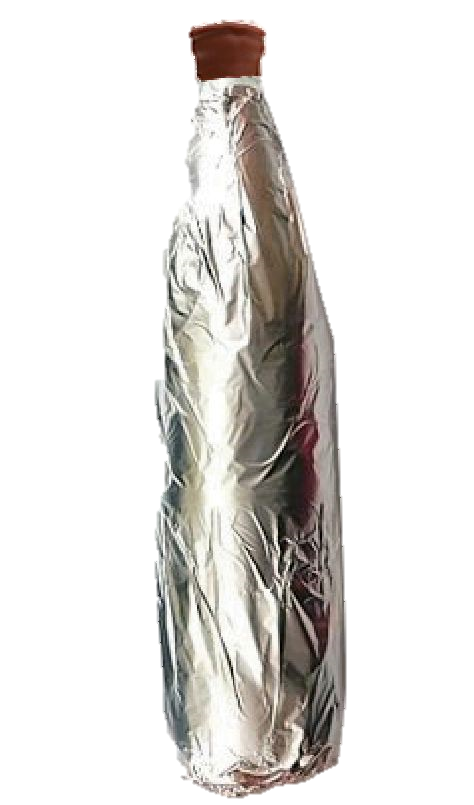  Bình có nắp chắc chắn, chứa được
khoảng 300 ml đến 1l nước
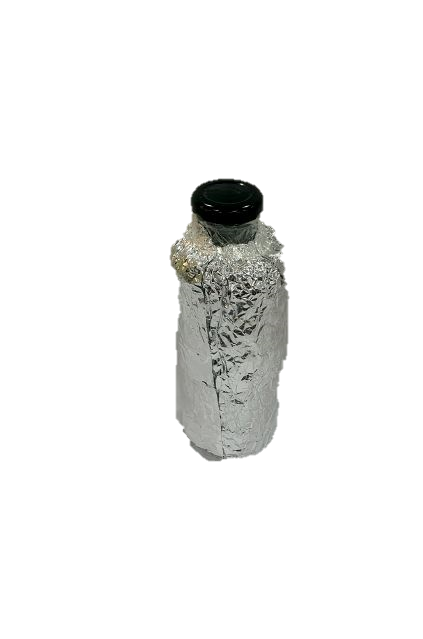  Bình có thể giữ nóng hoặc giữ lạnh thức uống chứa trong nó
 Màu sắc tươi sáng, hài hoà
[Speaker Notes: Kiểm tra theo tiêu chí, điều chỉnh nếu chưa đúng tiêu chí]
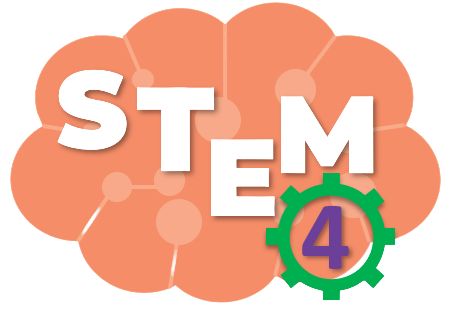 GIỚI THIỆU VÀ TRƯNG BÀY SẢN PHẨM
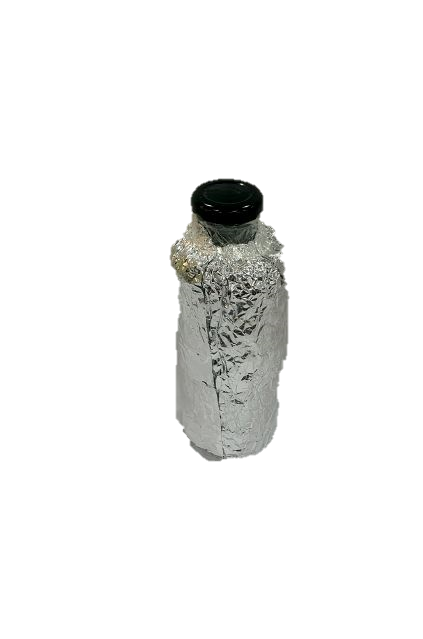 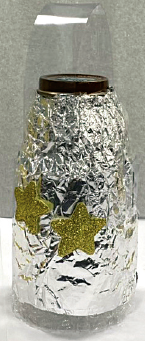 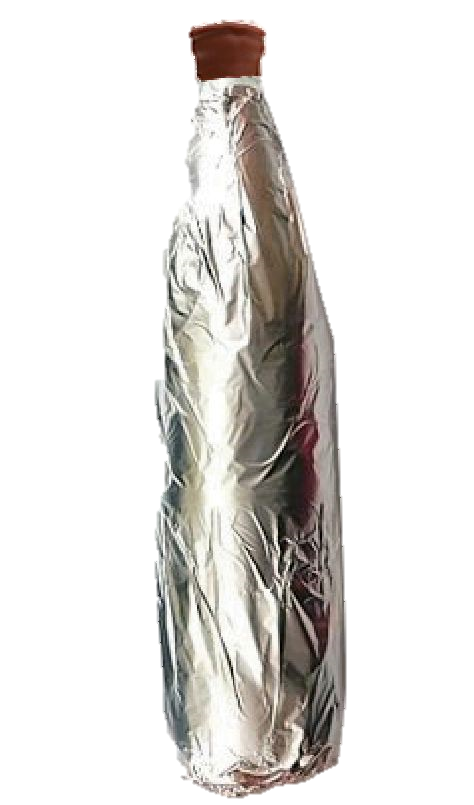 [Speaker Notes: Các nhóm trình bày về sản phẩm của nhóm mình, vật liệu sử dụng, cách làm, công dụng của sản phẩm, khó khăn khi làm sản phẩm, cách khắc phục]
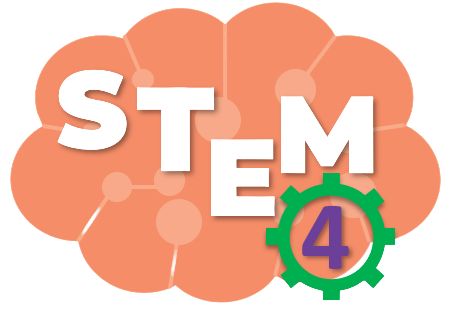 ĐÁNH GIÁ SẢN PHẨM
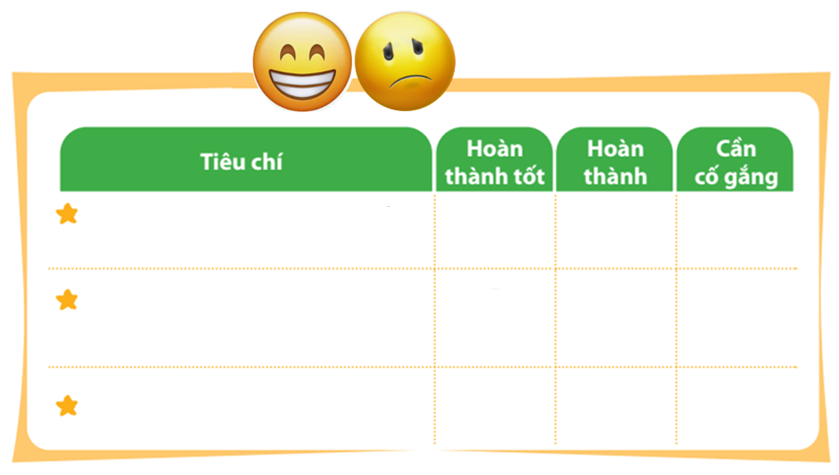 Thực hiện đánh giá bằng hình dán
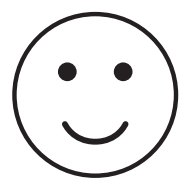 Bình có nắp chắc chắn, chứa được khoảng 300 ml đến 1l nước
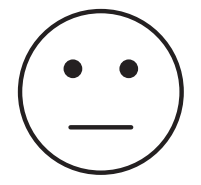 Bình có thể giữ nóng hoặc giữ lạnh thức uống chứa trong nó
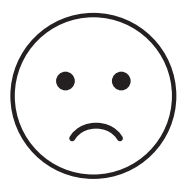 Màu sắc tươi sáng, hài hoà
[Speaker Notes: GV hướng dẫn HS đánh giá theo từng tiêu chí bằng hình dán. Có thể tặng thêm hình dán cho điểm sáng tạo, làm nhanh, đẹp]
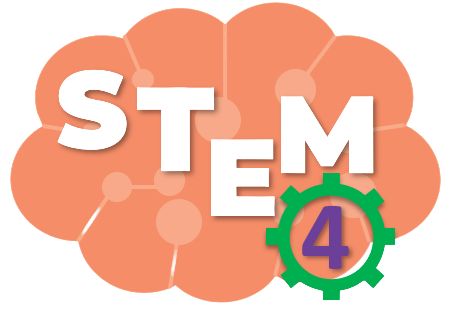 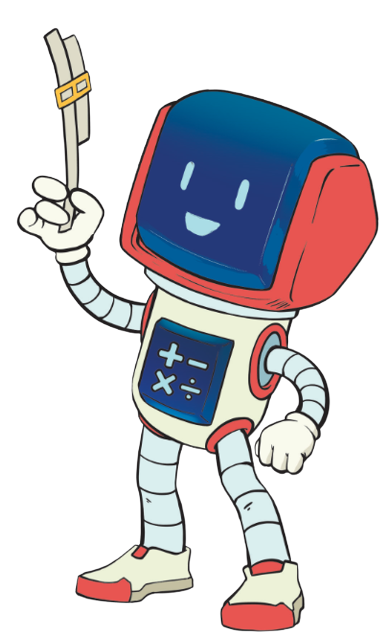 TẠM BIỆT CÁC EM
[Speaker Notes: Trong quá trình dạy học, GV thường xuyên khuyến khích HS bằng các câu khen khi HS trả lời đúng]